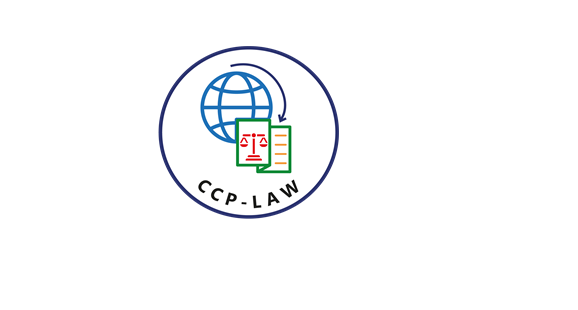 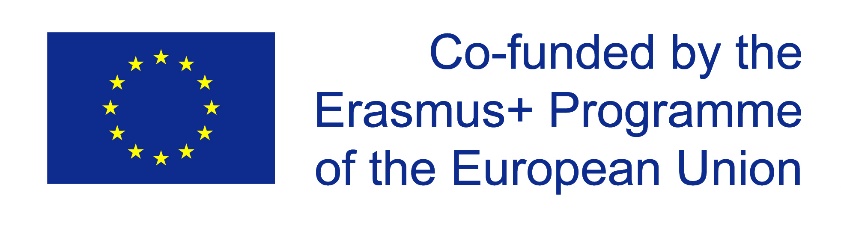 CCP-LAW
Curricula development on Climate Change Policy and Law
INTRODUCTION TO CLIMATE CHANGE AND WASTE LAW
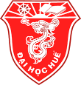 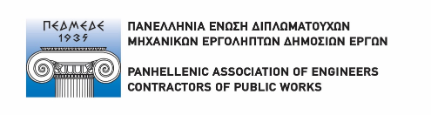 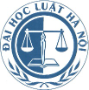 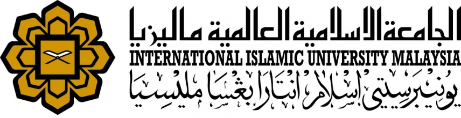 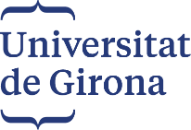 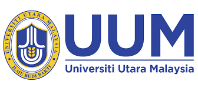 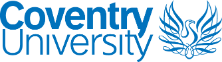 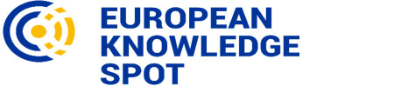 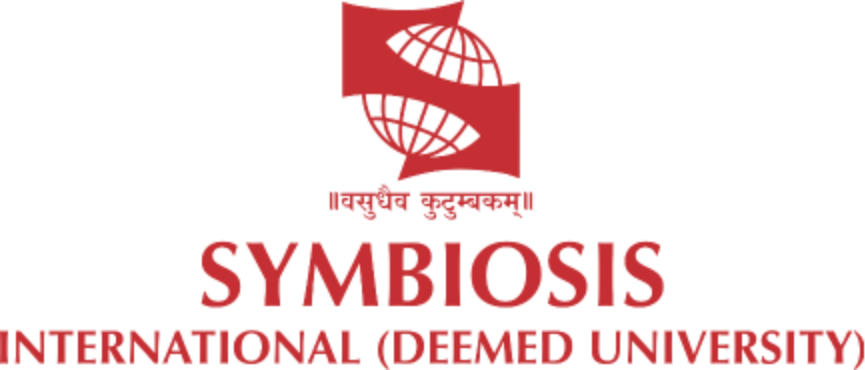 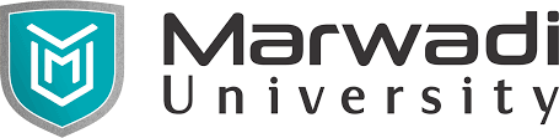 Project No of Reference: 618874-EPP-1-2020-1-VN-EPPKA2-CBHE-JP: 
The European Commission's support for the production of this publication does not constitute an endorsement of the contents, which reflects the views only of the authors, and the Commission cannot be held responsible for any use which may be made of the information contained therein.
Contents
Definition of climate change and waste management
Overview of the international legal framework governing climate change and waste management
Overview of the national legal framework on climate change and waste management
1. Definition of climate change and waste management
Definition of climate change
+ The Intergovernmental Panel on Climate Change (IPCC) in its Fourth Report (AR4) 2007: Climate change is a change of the climate system, which can be recognized through changes in average and the variability of its properties, maintained over a sufficiently long period of time, typically decades or longer (IPCC, 2007).

+ United Nations Framework Convention on Climate Change (UNFCCC) 1992: Climate change means change in climate that is attributed directly or indirectly to human activities that change the composition of the global atmosphere. This demand and variability is added to the natural variability of climate observed over comparable periods.
1. Definition of climate change and waste management
Manifestations of climate change
Warming of the atmosphere and the Earth
Changes in atmospheric composition and quality are harmful to the living environment of humans and organisms
Sea level rise due to melting ice, leading to flooding in lowland areas and small islands at sea
The movement of climate zones that have existed for thousands of years in different regions of the Earth leads to threats to the lives of living creatures, ecosystems and human activities.
Changes in activity intensity of atmospheric circulation, natural water cycle and other biogeochemical cycles
Changes in biological productivity of ecosystems, quality and composition of the hydrosphere, biosphere, geosphere...
1. Definition of climate change and waste management
Causes of climate change
+ Objective causes (caused by nature): This group of causes is caused by natural factors and is cyclical from the past to present, including changes in the intensity of the Sun's light, the sunspots, volcanic activities, ocean changes, and Earth's orbit change.
+ Subjective causes (caused by humans): This group of causes mainly comes from the excessive exploitation and use of natural resources; Discharging waste into the environment exceeds the capacity and carrying capacity of the natural environment, etc.
1. Definition of climate change and waste management
Effects of climate change
+ Impact on the environment: deterioration of natural environment quality, increasing challenges of pollution control and environmental degradation.
+ Affects economic development efficiency: arises costs for climate change response, affects the quality of input materials to serve production and development economic sectors.
+ Impact on issues of ensuring social security and safety: difficulties in ensuring human rights to the environment, improving the quality of the community's living environment.
1. Definition of climate change and waste management
Definition of waste management
Waste management is the process of preventing, reducing, monitoring, classifying, collecting, transporting, reusing, recycling and treating waste.
In the world today, four (04) waste management methods are being applied including: waste management method at the end of the production pipeline, waste management method along the production pipeline, waste management method focuses on consumption and integrated waste management methods.
1. Definition of climate change and waste management
Waste management method at the end of the production process (waste management at the end of the production pipeline): this approach requires large costs but is necessary for production facilities that do not have the ability to innovate the entire production technology.

Waste management approach throughout the production process (waste management along the production pipeline): this approach requires waste management throughout the production process, including minimizing as well as reuse, recycle and recover waste at every stage and every stage of the production process. This can be considered part of a product life cycle assessment program.
1. Definition of climate change and waste management
Waste management methods emphasize consumption: this approach focuses on raising consumer awareness so they can choose and use environmentally friendly products. Therefore, manufacturers are also under pressure to improve products and production processes to meet environmental standards and protect public health (ISO 14001, OHSAS 18001, etc.)
Integrated waste management method: this approach allows comprehensive consideration of aspects related to waste management such as natural, social, economic and institutional environments with the participation of stakeholders on the components of the waste management system (reduction, collection, reuse, recycling, landfilling) rather than focusing solely on treatment technology (landfilling, recycling, reuse,...) in the traditional way. This approach is considered an integrated solution to ensure sustainability when choosing environmental planning and management solutions in each specific condition.
2. Overview of the international legal framework regulating climate change and waste management
International legal documents regulating climate change
Convention against long-range transboundary air pollution 1979
Vienna Convention on the Protection of the Ozone Layer 1985
Montreal Protocol on Substances that Deplete the Ozone Layer 1987 (supplemented in 1990)
United Nation Framework Convention on Climate Change 1992
-     Kyoto Protocol 1997
-     Paris Agreement on climate change 2015
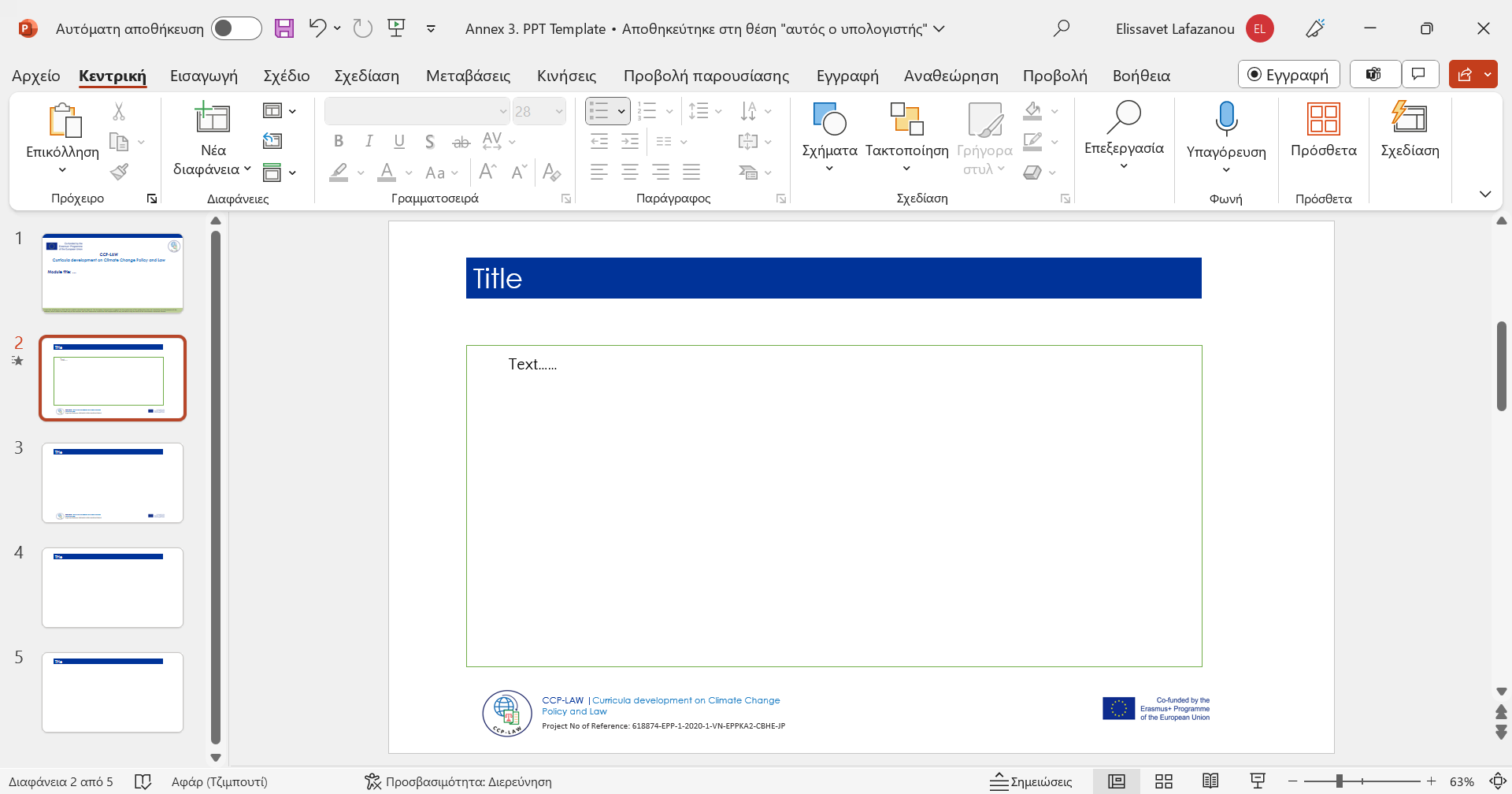 2. Overview of the international legal framework regulating climate change and waste management
Content of international law regulating climate change
Emphasizes the principles and obligations of member states in preventing global warming. The goal is to achieve stabilization of greenhouse gas concentrations in the atmosphere to the extent possible, preventing dangerous human interference with the climate system in order to protect the climate system for today and later
Regulations on the responsibilities of countries, which emphasize the role of developed countries in reducing greenhouse gases through a mechanism to review and evaluate the level of implementation of commitments by member states.
Develop financial, technological and capacity support mechanisms to build a clean developed country
Proposing content on "strengthening exchange, action and mutual assistance to offset losses and damages" caused by climate change among member countries
2. Overview of the international legal framework regulating climate change and waste management
Some obligations to implement commitments on climate change by member countries:
Countries have the obligation to internalize international treaties on climate change by directly applying them or internalizing them depending on the conditions of each country.
Countries need linkage and coordination between sectors in building institutions to coordinate climate change response activities. Therefore, the agency in charge of drafting the internal law document needs to coordinate closely with other relevant agencies as well as agencies in charge of the environment and climate change response to determine the roadmap and appropriate process and content, ensuring on schedule and within the authority of construction and implementation.
2. Overview of the international legal framework regulating climate change and waste management
International legal documents regulating waste management
Convention for the Prevention of Marine Pollution from the Dumping of Wastes and Other Substances, 1972 (London Convention)
Marpol Convention 73/78 on the prevention of pollution from ships, 1973
Basel Convention on the control of transboundary movements of hazardous waste and their disposal, 1989.
Rotterdam Convention on prior notification and agreement procedures for certain hazardous chemicals and pesticides in international trade, 1998.
Stockholm Convention on Persistent Organic Pollutants (POPs) 2001.
MINAMATA Convention on Mercury 2013
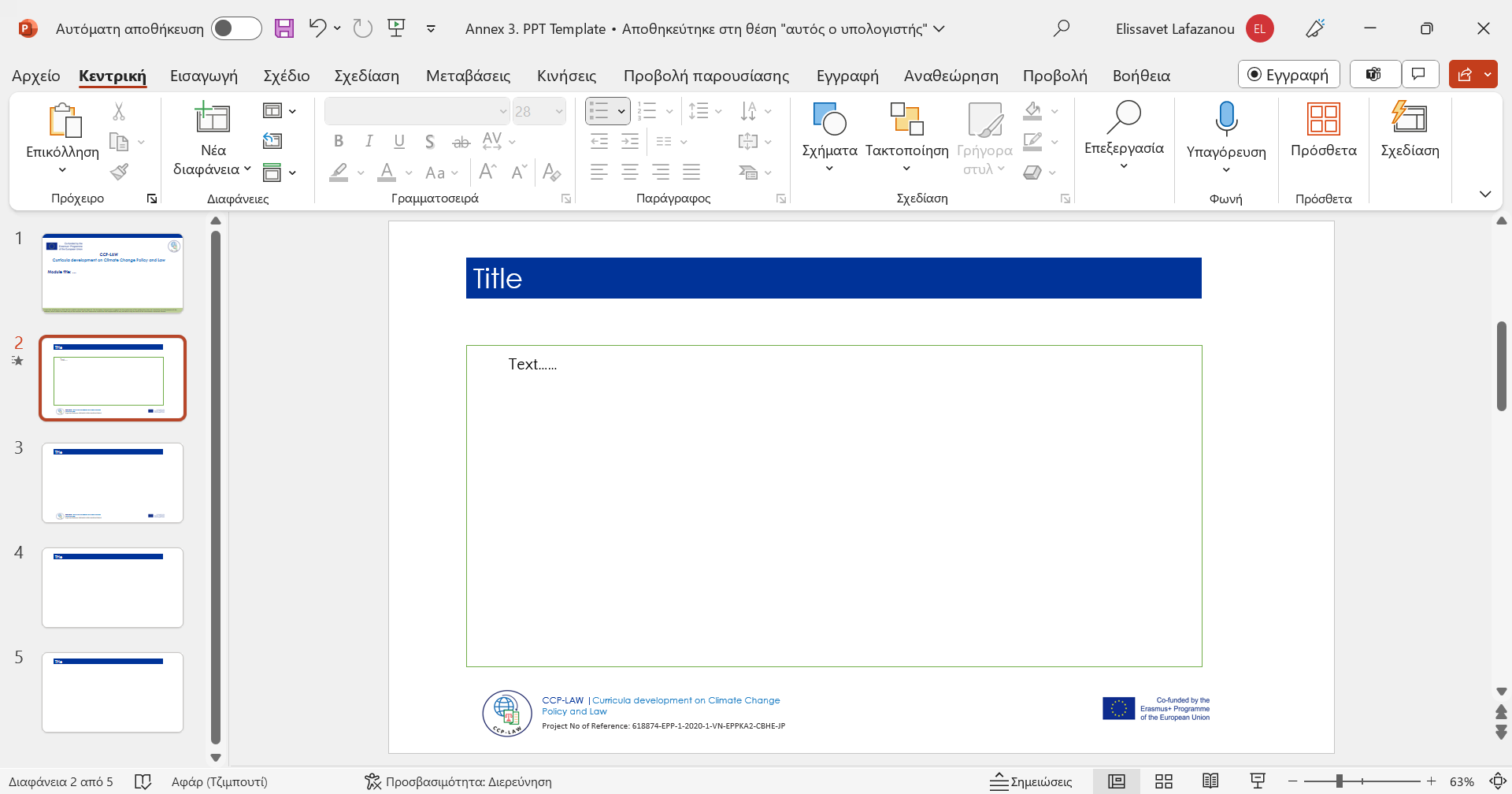 2. Overview of the international legal framework regulating climate change and waste management
Content of international law on waste management:
Control the dumping of waste and other substances at sea, strengthen effective control of pollution sources, and take feasible steps to prevent pollution caused by dumping at sea.
Prevent pollution caused by the transportation of petroleum, dangerous and toxic goods, as well as water, garbage and gases emitted from ships.
Minimize generation of hazardous waste; Encourage the disposal of hazardous waste near the source, reduce the movement of these substances across borders and ensure that waste is managed in the best way to protect the environment.
2. Overview of the international legal framework regulating climate change and waste management
Content of international law on waste management:
Promote cooperation efforts and shared responsibility among Parties to the Convention with respect to certain industrial chemicals and pesticides causing harm in international trade through the exchange of information on the properties of chemicals, supporting countries in the process of making import and export decisions, contributing to the reasonable use of chemicals to protect human health and the environment
Protecting human health, biodiversity and the living environment from the dangers and risks caused by toxic chemicals such as POPs, the Convention stipulates the cessation of production, prohibition of use, and restriction of use and eventually completely destroy a number of human-made POPs, and implement necessary measures to continuously minimize the unintentional generation of POPs from industrial production activities, living or waste treatment.
Control activities related to production, import, export, business, distribution, transportation, use, storage and disposal of mercury with the goal of protecting human health and the environment due to mercury emissions mercury and mercury compounds.
3. Overview of the national legal framework on climate change and waste management
Content of national law on climate change
Legal regulations on climate change adaptation.
Legal regulations on reducing greenhouse gas emissions.
Legal regulations on ozone layer protection.
Legal regulations on carbon markets
Legal regulations on waste minimization and economic compliance
Legal regulations on national reporting to respond to climate change
Legal regulations on sustainable production and consumption
3. Overview of the national legal framework on climate change and waste management
Content of national law on waste management
Legal regulations on waste management principles
Legal regulations on waste management at source
Legal regulations on waste collection and transportation
Legal regulations on recycling and reuse of waste
Legal regulations on waste treatment
Legal regulations on incentives and support for waste treatment activities